Sequence to sequence models
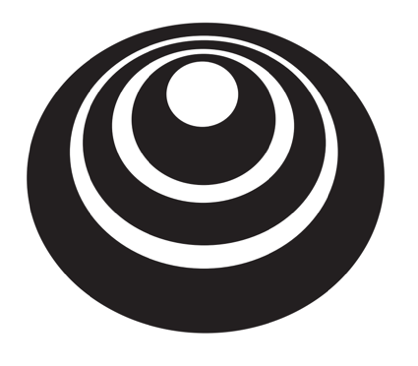 Beam search
deeplearning.ai
Beam search algorithm
Step 1
a
in
jane
september
zulu
Beam search algorithm
Step 1
Step 2
a
in
jane
september
zulu
jane
in
september
is
jane
visits
in september
jane is
jane visits
jane visits africa in september. <EOS>